Квадратный трехчлен. Коэффициенты и графики
Деменева Алена Васильевна
Учитель математики 
МБОУ «Первомайская СОШ» 
Бийского района Алтайского края
Построение графика квадратичной функции
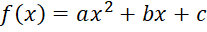 График функции - парабола
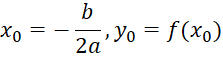 Координаты вершины
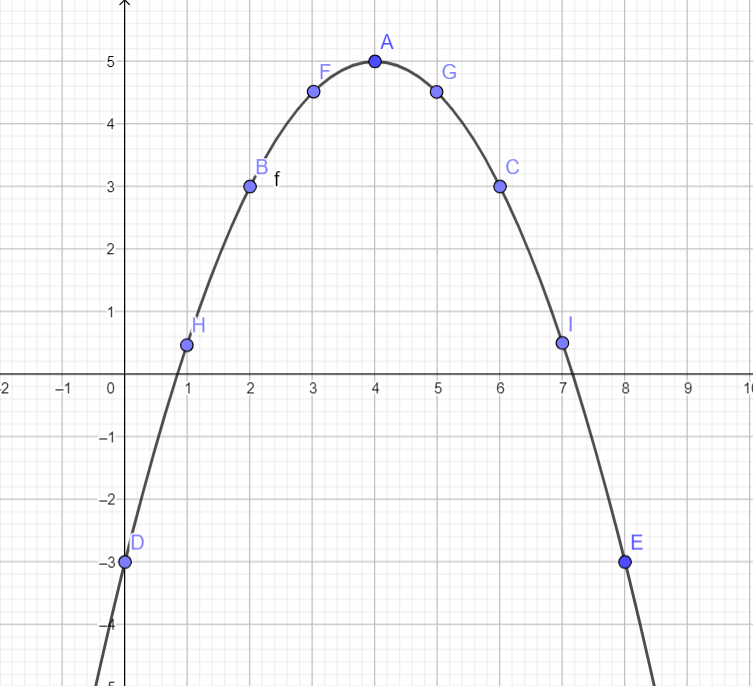 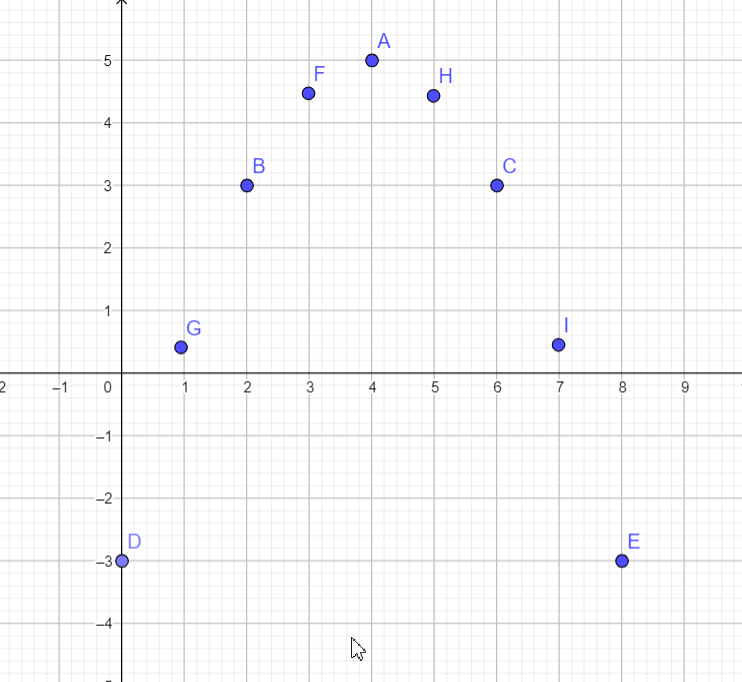 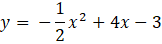 Крутизна и направление ветвей
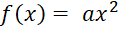 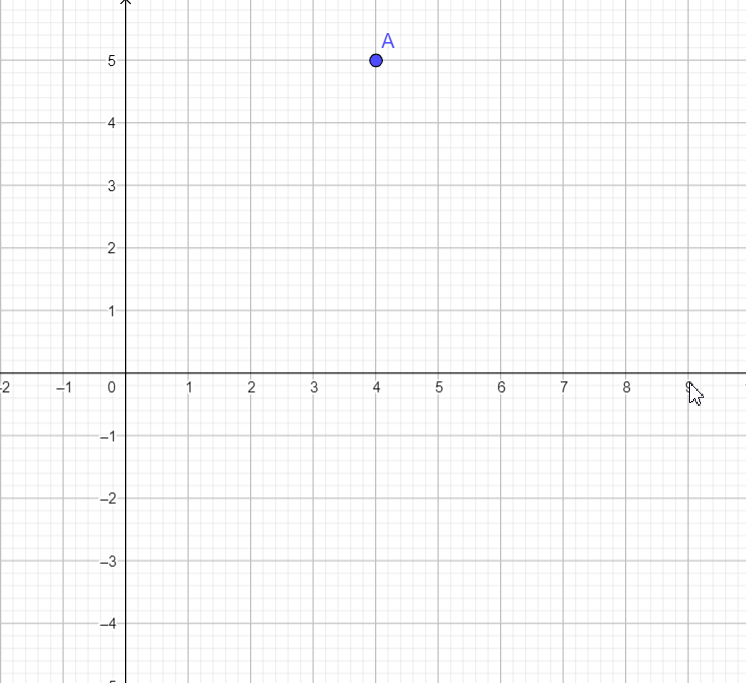 Вершина (4; 5)
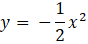 Коэффициенты и графики
Расположение вершины относительно оси Ох
Направление ветвей
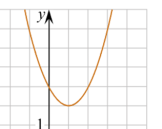 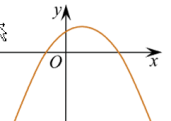 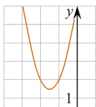 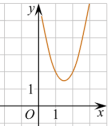 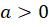 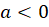 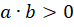 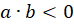 Крутизна ветвей
Точки пересечения с осями координат
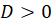 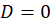 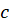 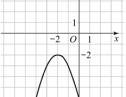 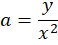 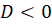 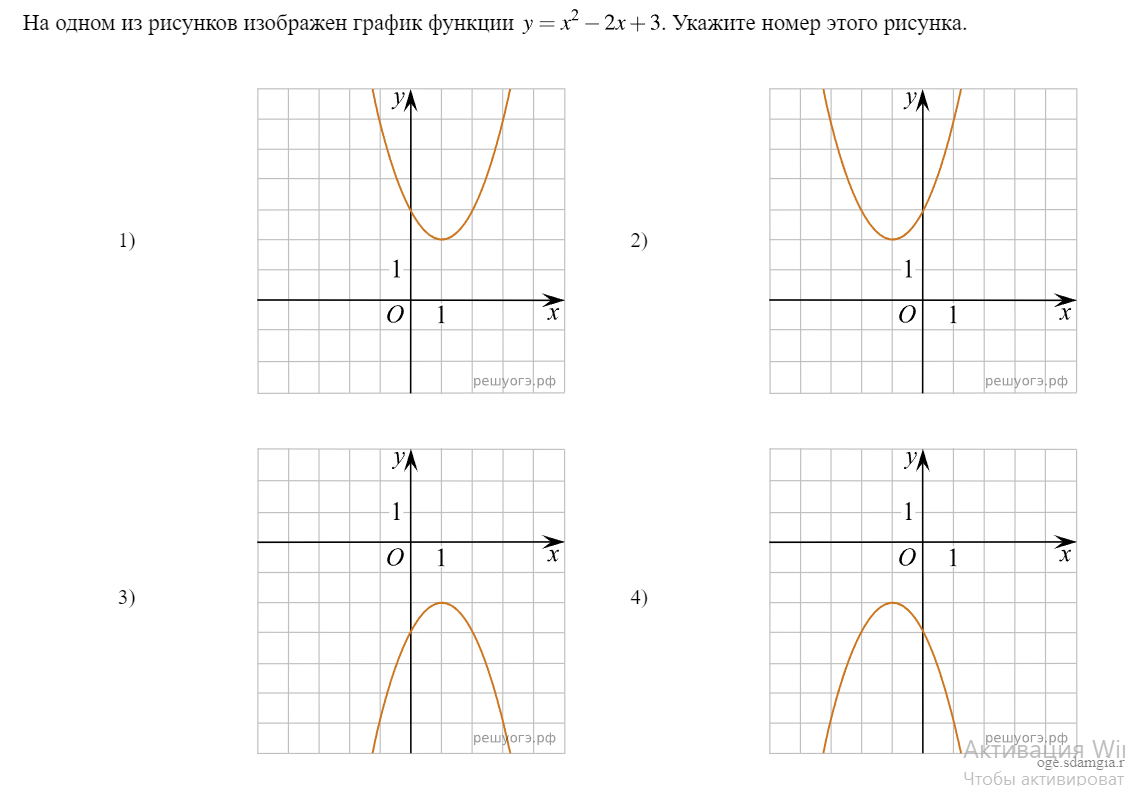 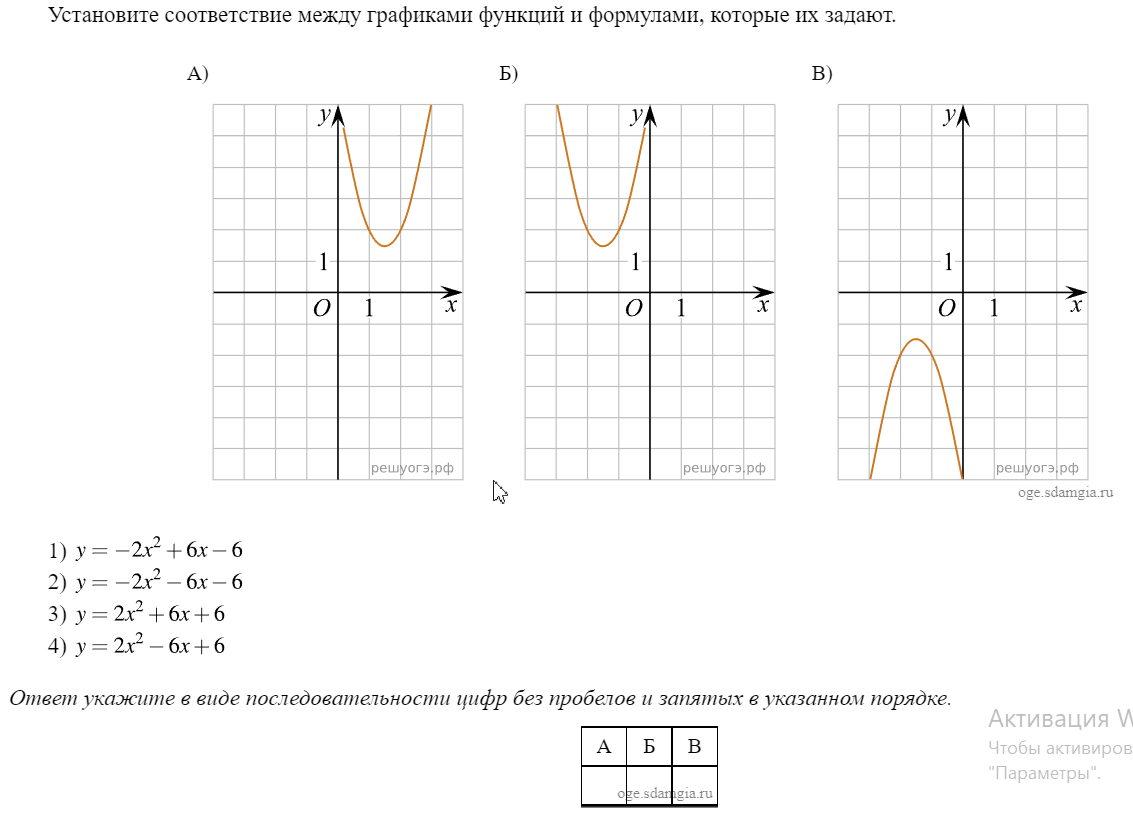 4    3    2
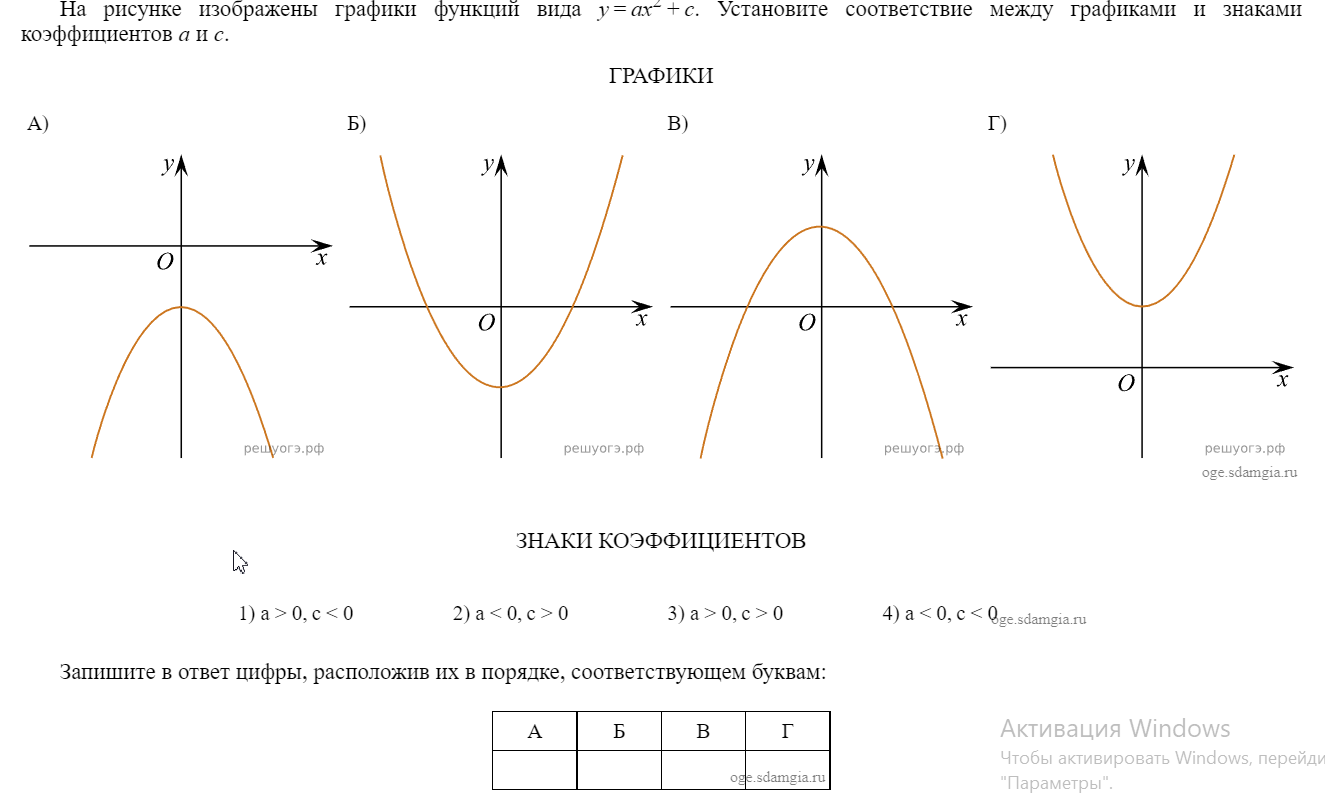 4       1       2       3
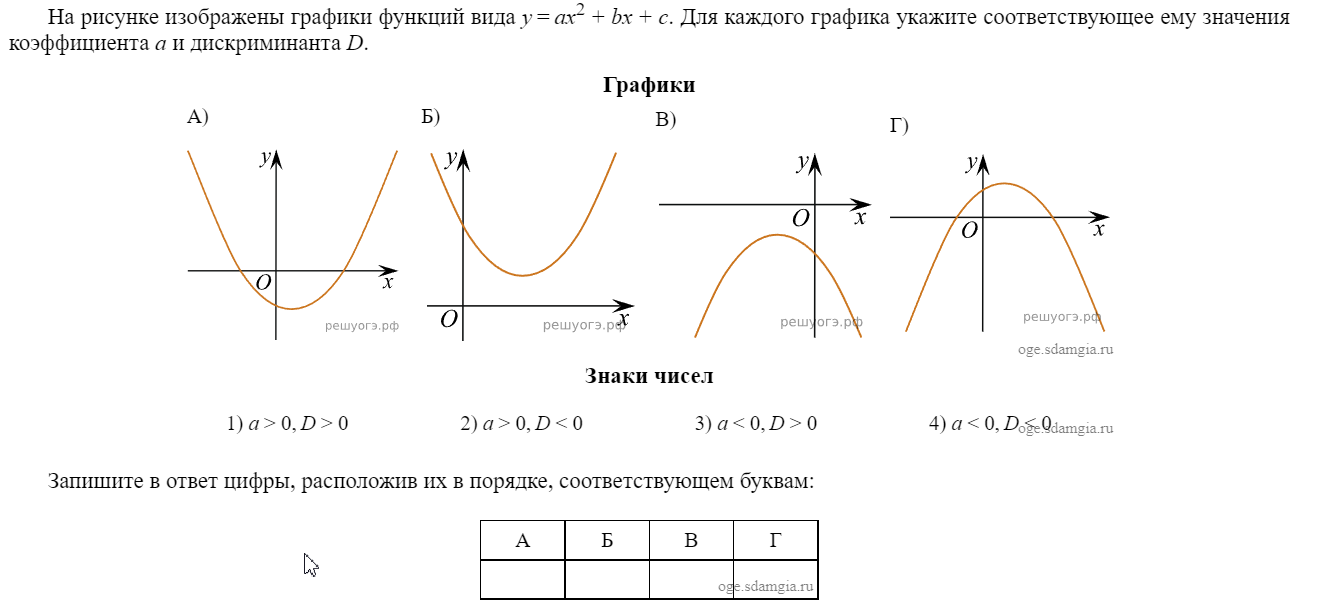 1       2       4       3
Три способа задания квадратичной функции по ее графику
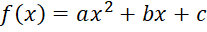 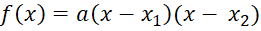 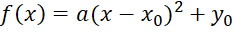 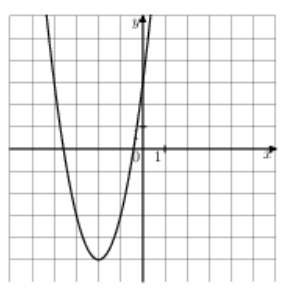 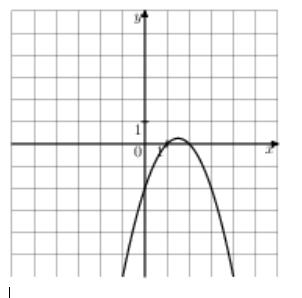 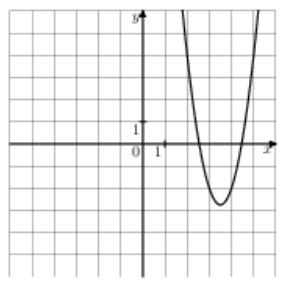 (-2, -5)
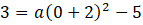 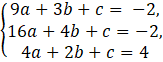 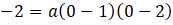 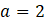 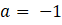 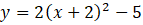 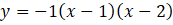 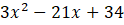 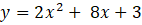 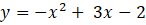 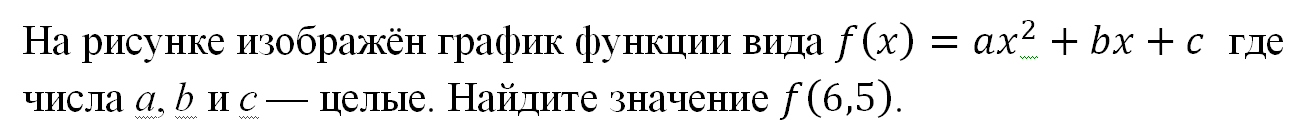 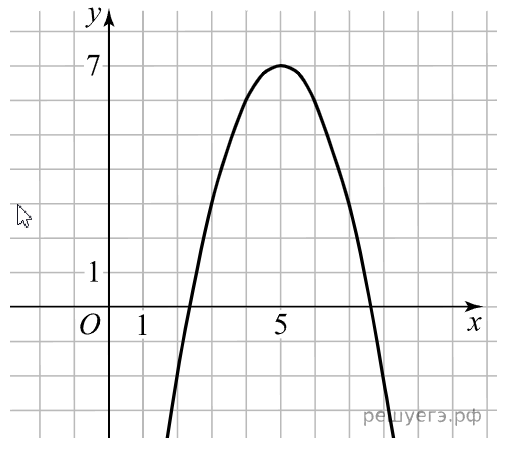 Переместим оси в вершину параболы и запишем уравнение линии в новой системе координат
4,75
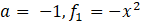 По чертежу определим закономерность значений в одной и той же точке в разных системах координат
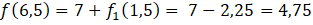 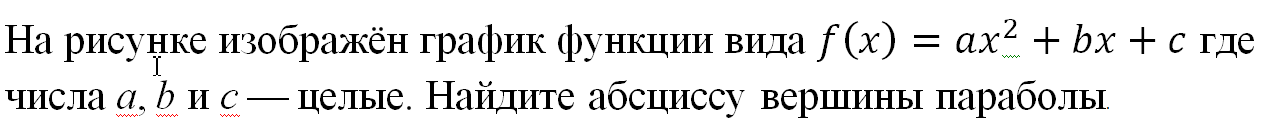 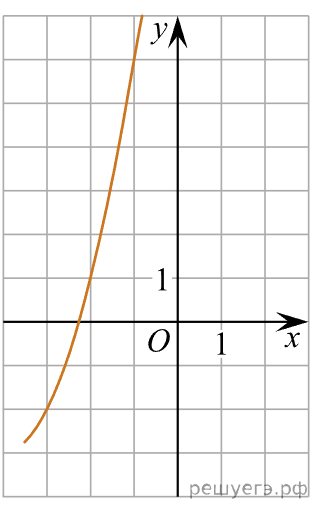 - 4
ОГЭ. Задание 22
Парабола проходит через точки A(0; – 6), B(1; – 9), C(6; 6). Найдите координаты её вершины.
(2; - 10)
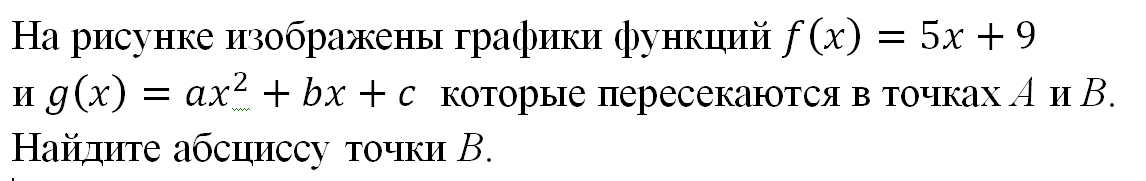 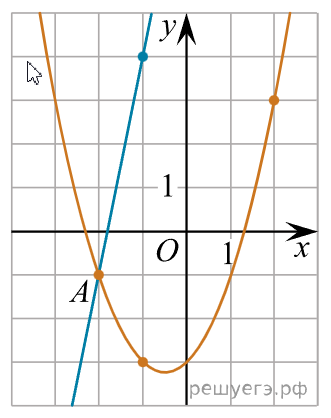 6
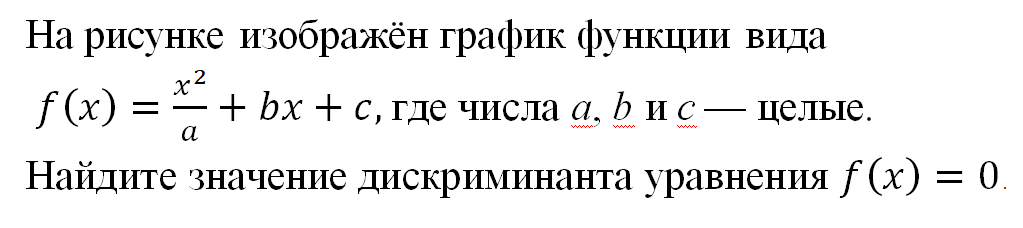 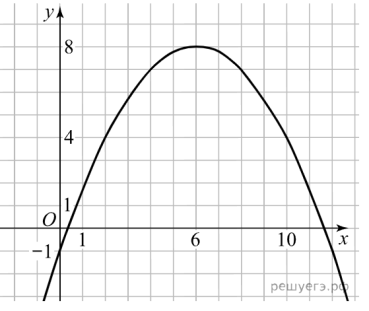 128
Задача о криволинейной трапеции
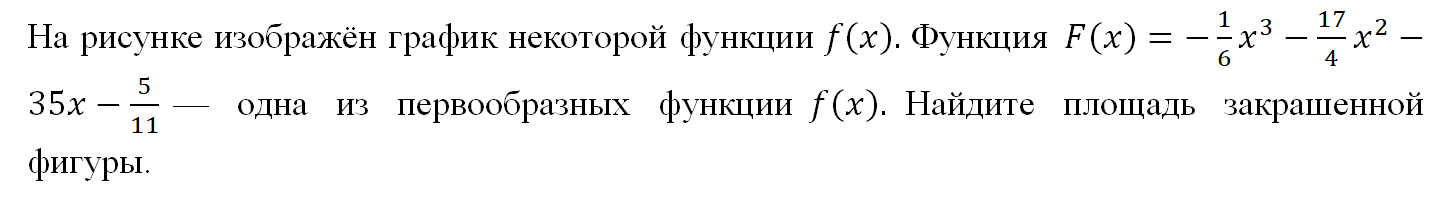 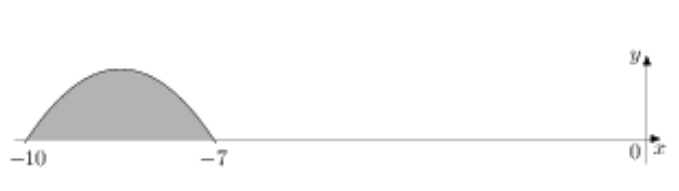 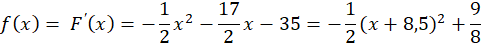 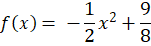 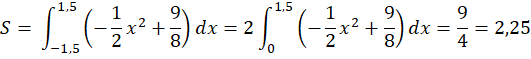 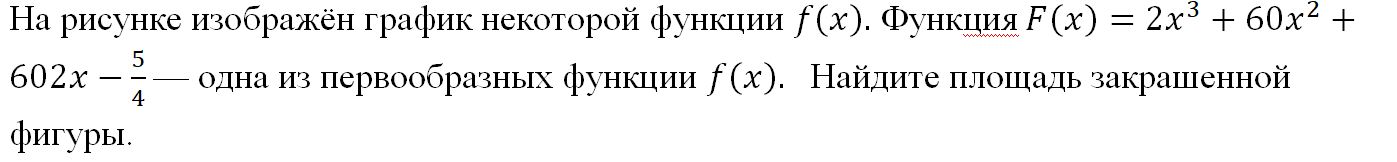 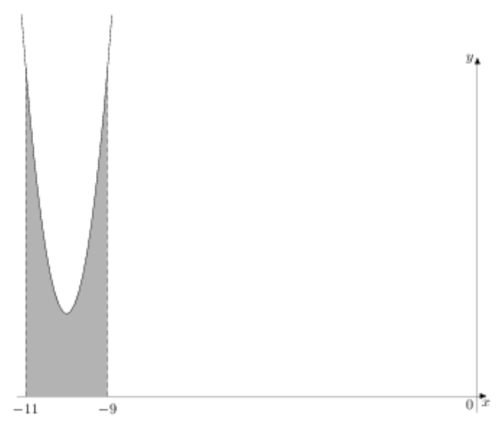 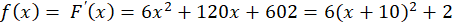 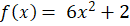 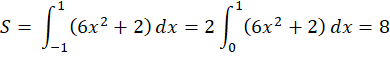 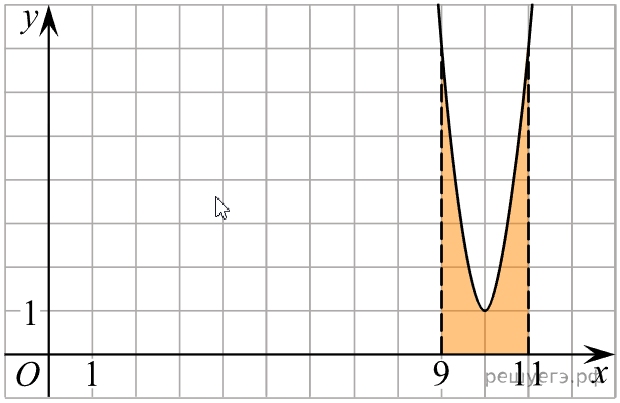 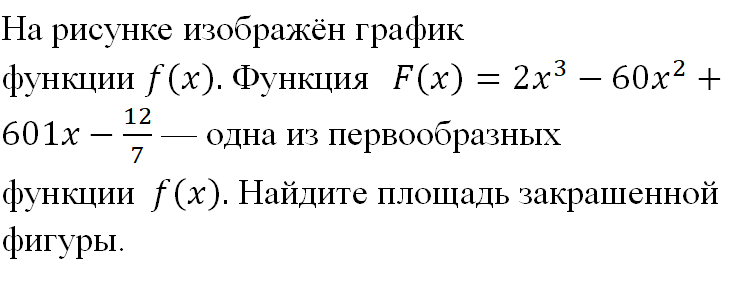 6
Исследование монотонной функции от квадратного 
трехчлена
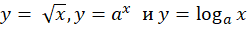 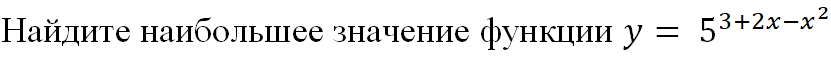 Возрастающая, достигает наибольшего значения при наибольшем значении f(x)
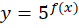 квадратичная функция наибольшего значения достигает при х = -2/2*(-1)= 1
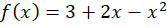 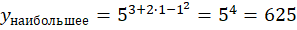 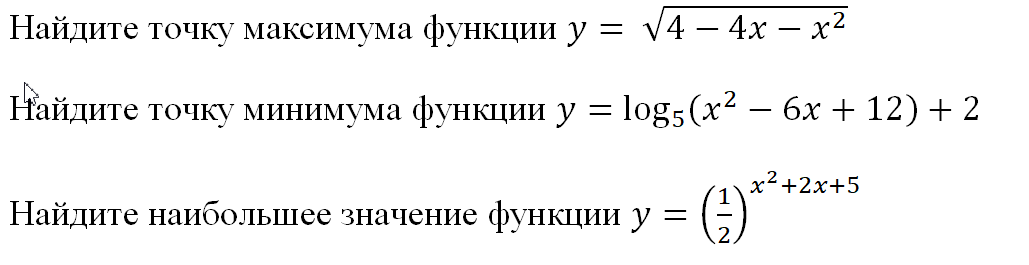